Pituitary tumorsClassification  &  Immunohistochemistry
M. Tohidi, MD, APCP
Research Institute for Endocrine Sciences
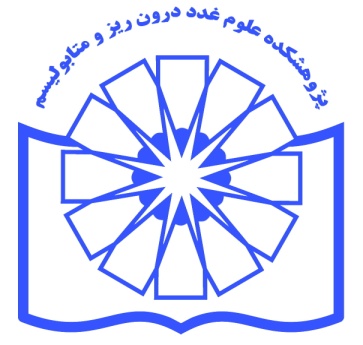 History
Over the years, several classification schemes have evolved.
 Simple tinctorial-based classification was accepted as dogma & dominated pituitary pathology for several decades.
 A classification based on tinctorial characteristics of tumor cell cytoplasm fails to provide information regarding cytogenesis, hormone content, cellular composition, endocrine activity & biologic behavior.
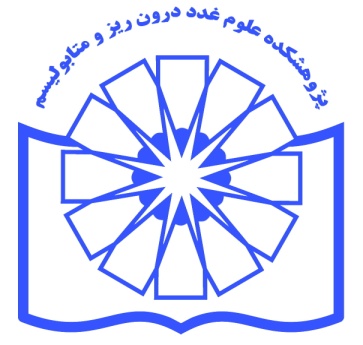 General classification of pituitary Tumors
Benign adenoma
 Invasive adenoma
 Carcinoma
 Oncocytic tumors
Metastatic tumors (breast, lung & GI) 
 Others: craniopharyngiomas, meningiomas, germ cell tumors; rare granular cell tumors, pituicytomas, and gangliogliomas; and the even rarer gangliocytomas, lymphomas, astrocytomas, and ependymomas
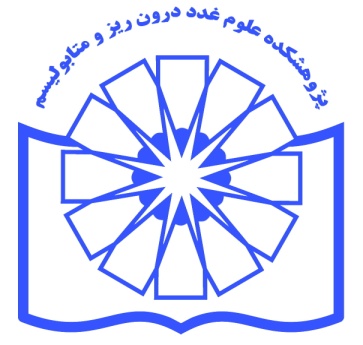 General classification of pituitary Tumors
Pituitary adenomas are the most common lesions in the sella region; 
 they represent approximately 10–15% of intracranial neoplasms in most neurosurgery series.

 depending on the sections examined they are noted in
3–24% of unselected autopsies.
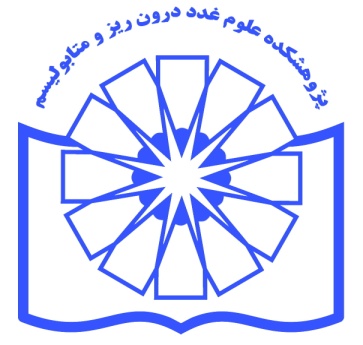 Classification of pituitary adenomas according to different parameters
Pituitary adenomas can be classified according to:
 Biologic behavior 
 staining affinities of the cell cytoplasm
 size
 endocrine activity
 histologic characteristics
 hormone production and contents
 ultrastructural features
 granularity of the cell cytoplasm
 cellular composition
 cytogenesis
 growth pattern
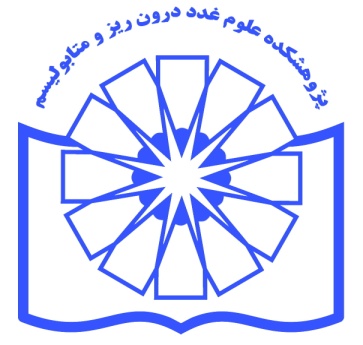 Classification of pituitary adenomas by an anatomical approach
Principle:  size based on radiological findings
Microadenomas (the greatest diameter is <10 mm) 
Macroadenomas (the greatest diameter is ≥I0 mm)

Four grades of this radio-anatomical:

Stage I: microadenomas (<1 cm) without sella expansion
Stage II : macroadenomas (≥1 cm) and may extend above the sella
Stage III: macroadenomas with enlargement and invasion of the floor or suprasellar extension
Stage IV: destruction of the sella
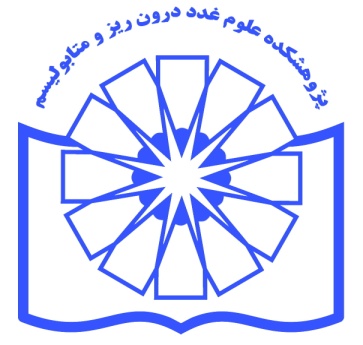 Size of adenomas by immunophenotype
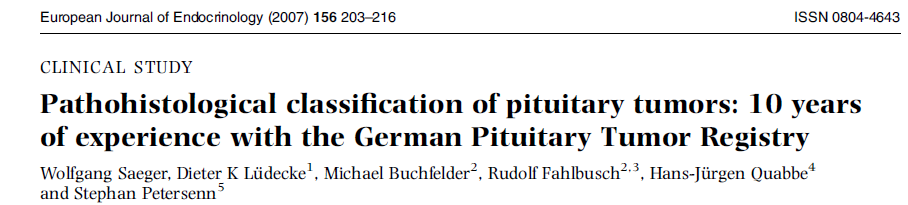 Classification of pituitary adenomas by histological criteria
Immunohistological characterization of the tumors in terms of hormone production. 
IHC staining for pituitary hormones generally correlates with hormone serum levels. 
Some pituitary adenomas have no readily identifiable hormone production.
 Ultrastructural criteria which is especially useful for non-functional lesions :
Confirm the pituitary origin 
Characterize the cytological differentiation of 
tumor cells in terms of anterior pituitary cell types.
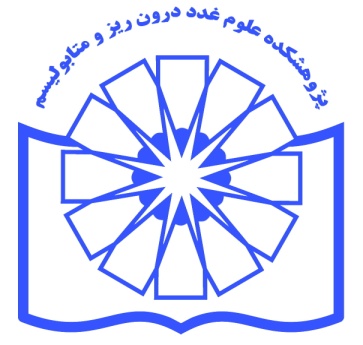 Classification of pituitary adenomas by functional criteria
Principle: endocrine activity of the tumor 

PRL-producing (lactotroph ) adenomas
ACTH-producing (corticotroph)  adenomas
GH-producing (somatotroph) adenomas
TSH–producing (thyrotroph) tumors
 Mixed PRL- and GH-producing adenomas
Clinically non-functioning (the endocrine-inactive) adenomas
  This group is comprised predominantly of gonadotroph adenomas which synthesize :  
 FSH
 LH
 The alpha or beta subunits
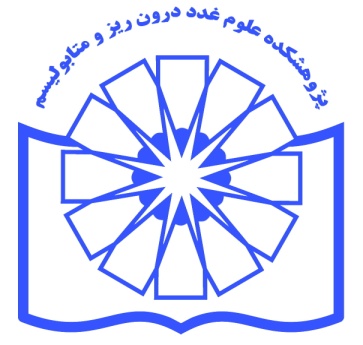 Silent versus null call adenoma
Silent adenomas
* Positive immuno-staining for one or more pituitary hormones
Unassociated with clinical and biochemical evidence of hormone excess. 
immuno-staining reactive but lacks biologic activity
 a defect may exist in the secretory machinery.
Null cell adenoma 
* Immuno-negative for all adenohypophysial hormones. 
* Unaccompanied clinically and biochemically by   hormone over secretion.
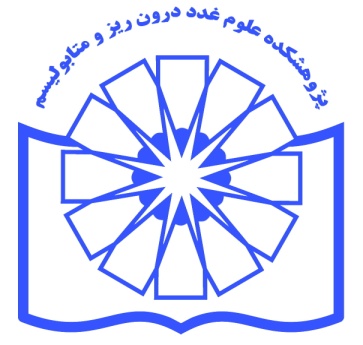 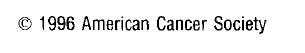 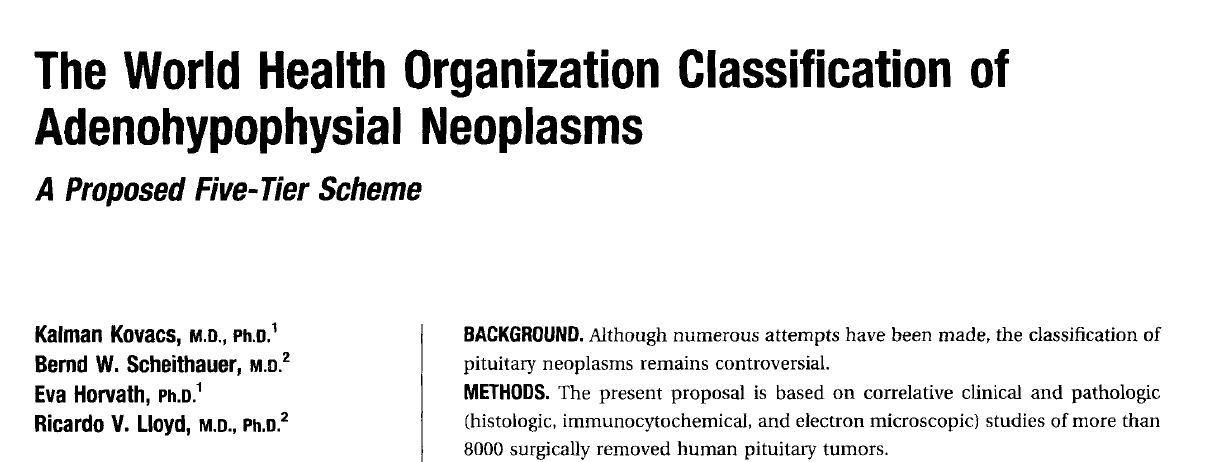 A five-tier classification, clinico-pathologic in nature, which focuses on endocrine activity, imaging, operative findings, histology, immunocytochemistry, and ultrastructure. 
The collected data provide valuable information to the clinical endocrinologist, neurosurgeon, and oncologist involved in the assessment of a tumor's biologic behavior, growth potential, therapeutic responsiveness, and prognosis.
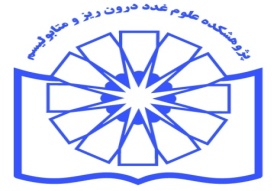 Level 1: Functional classification of adenohypophysial tumors
A. Endocrine hyperfunction
1. Acrornegalyig/gantism, elevated GH levels
2. Hyperprolactinemia and sequela
3. Cushing's disease, elevated ACTH, and cortisol levels
4. Hyperthyroidism with inappropriate hypersecretion of  TSH
5. Significantly elevated FSH and LH and/or alpha subunit
6. Multiple hormonal overproduction
B. Clinically nonfunctioning
C. Functional status undetermined
D. Endocrine hyperfunction due to ectopic sources
1. Clinical acromegaly secondary to ectopic GH-releasing hormone overproduction (hyperplasia/adenoma]
2. Cushing's disease secondary to ectopic corticotropin-releasing hormone overproduction (hyperplasia/adenoma)
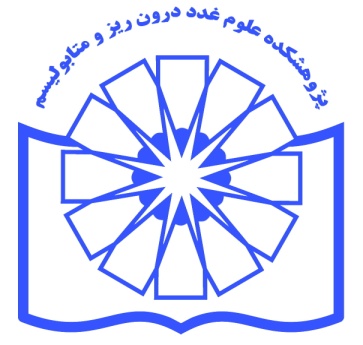 Level 2: Imaging/Surgical Classification of Adenohypophysial Tumors
Based on location
1. lntrasellar
2. Extrasellar extension (suprasellar, sphenoid sinus, nasopharynx, cavernous sinus, etc.)
3. Ectopic (rare)
B. Based on size
1. Microadenoma (< 10 mrn)
2. Macroadenoma ( 10 mml
C. Based on growth pattern
1. Expansive
2. Grossly invasive of dura, bone, nerves, and brain
3. Metastasizing (craniospinal or systemic)
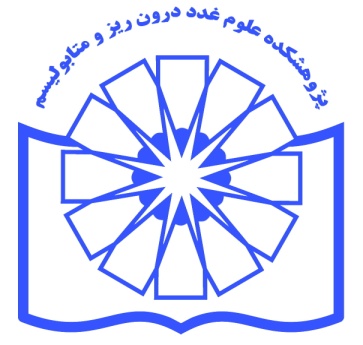 Level 3: Histologic Classification of Adenohypophysial Tumors
Adenoma
1. Typical
2. Atypical (pleomorphism, enhanced mitotic activity, high MIB-1 labeling index)
If growth pattern can be evaluated:
1. Expansive
2. Histologically invasive (bone, nerve, vessels, etc.)
B. Carcinoma (metastasis and/or brain invasion)
C. Non-adenoma
1. Primary or secondary non-adenohypophysial tumors
2. Pituitary hyperplasia mimicking adenoma
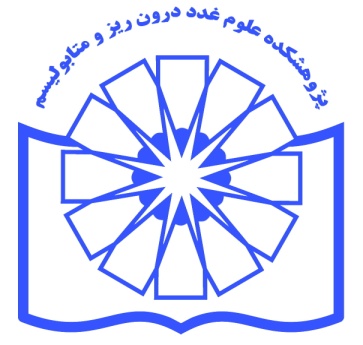 Atypical adenoma
Atypical morphologic features such as :
 Nuclear pleomorphism
 Elevated mitotic index
 Elevated a ki-67 (MIB-1) labeling index > 3%
 Extensive nuclear staining for P53 

 Tumors with these features without documented metastases named as atypical adenoma.
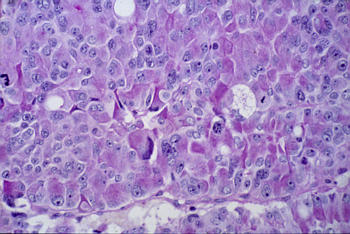 Basophilic and atypical (anaplastic) pituitary adenoma (PAS x100). The basophilic cells are also PAS-positive. Basophilic adenomas secrete ACTH, more rarely TSH or sometimes a gonadotropic hormone (FSH or LH). Note the presence of large or pleomorphic nuclei and especially the numerous mitoses indicative of rapid growth (anaplastic adenoma).
Level 4: Immunohistochemical Classification of Adenohypophysial Tumors
Principle immunoreactivity
A. GH
B. PRL
C. GH and PRL,
D. ACTH 
E. FSU/LH/alpha-SU 
F. TSH 
G. Rare hormone combinations
H. Immuno-negative
Secondary immunoreactivity
PRL, alpha-SU(f), TSH, FSH, LH
Alpha- SU(i)
Alpha- SU(f), TSH(i)
LH, alpha-SU(i)
PRL, GH, ACTH(i)
Alpha-SU, GH(f), PRL(i)
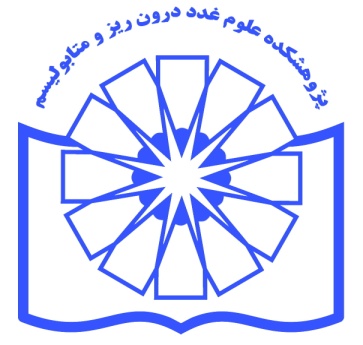 Level 5: EM options based on ultra-structural features of tumor cells
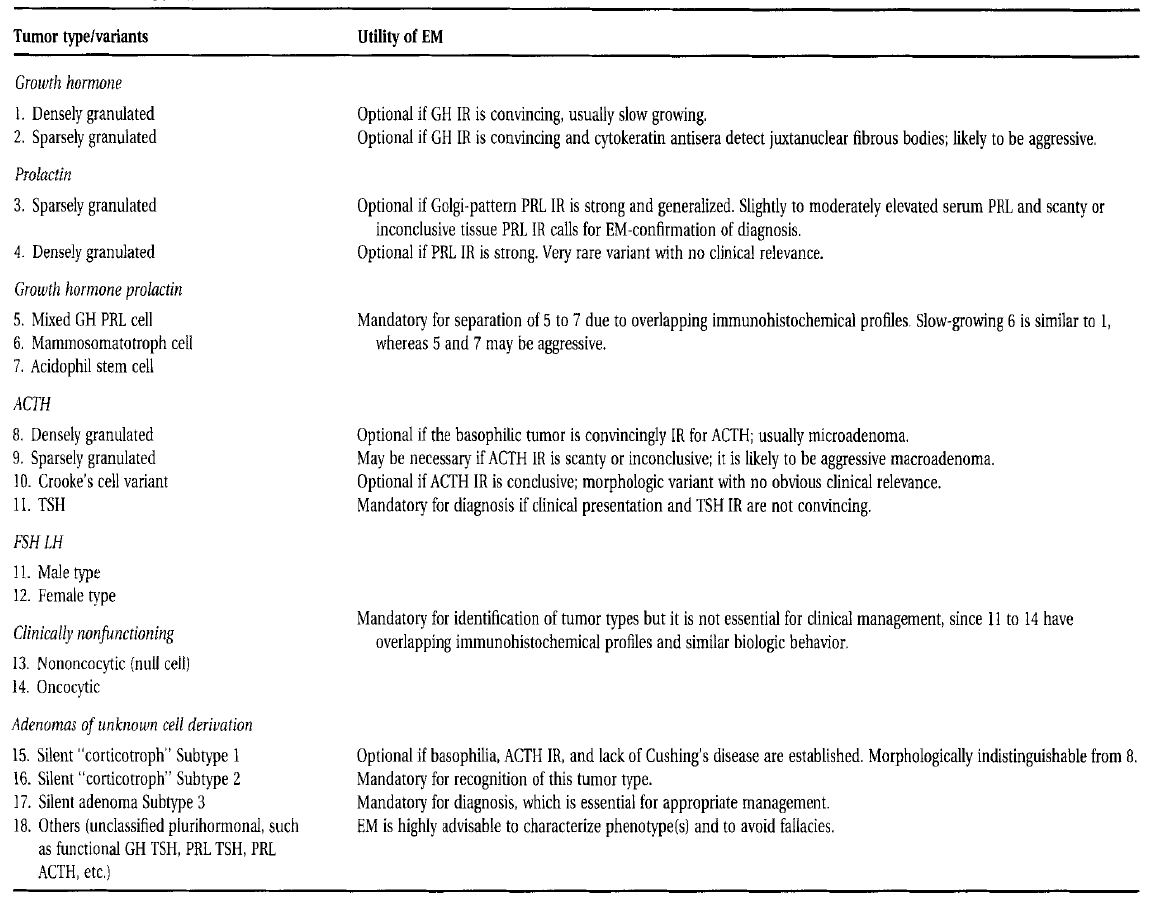 Mandatory for separation of 5 to 7 due to overlapping  irnmunohistochemical profiles. Slow-growing 6 is similar to 1, whereas 5 and 7 may be aggressive.
Mandatory for diagnosis if clinical presentation and TSH IR are not convincing.
Mandatory for identification of tumor types but it is not essential for clinical management, since 11 to 14 have overlapping immunohistochemical profiles and similar biologic behavior.
Sample report format
Doe, John      43 years, male
Source: Sella, Cavernous sinus
--------------------------------------
Acromegaly
 Macro-, invasive
 Pituitary adenoma, typical
 Growth hormone, prolactin, alpha-Subunit
 Densely granulated somatotroph adenoma
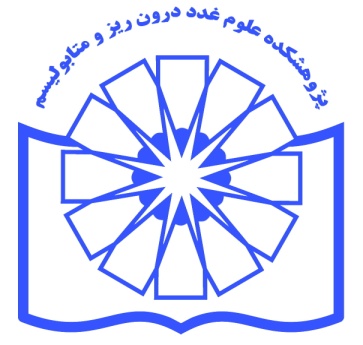 Immunohistochemistry
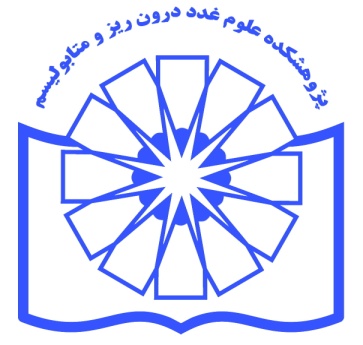 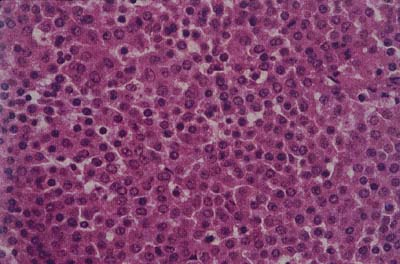 Solid sheets of uniform cells with round nuclei and neuro-endocrine nuclear features.
Pituitary adenoma
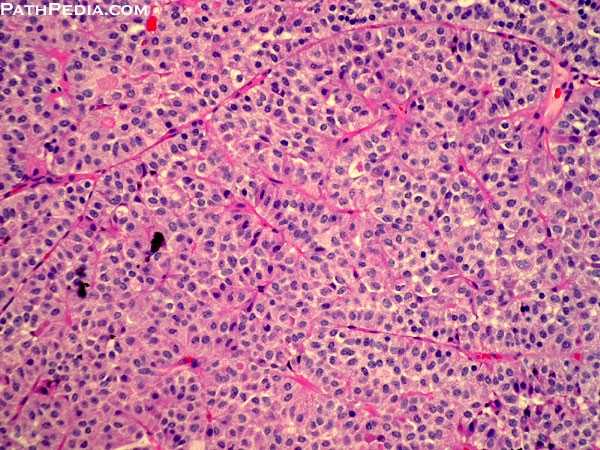 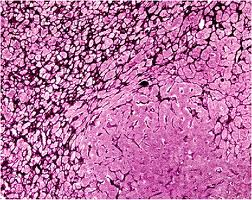 H & E stain
Reticulin stain
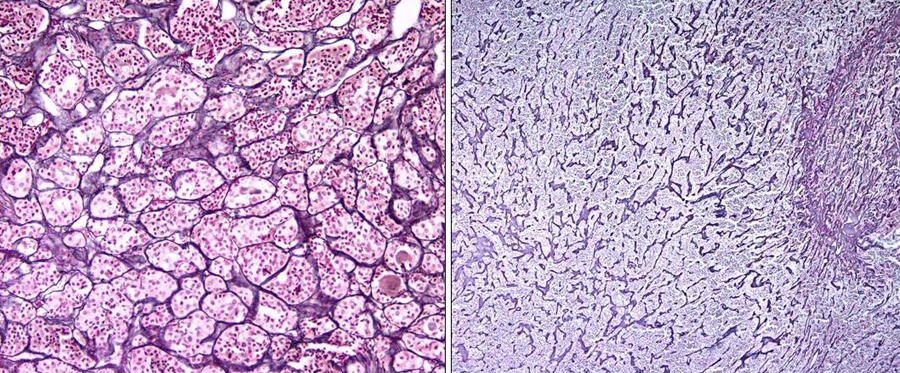 Normal pituitary versus pituitary adenoma. Note the delicate acinar pattern of a normal pituitary gland (left), in contrast with disruption of the normal reticulin network in adenoma (right) (Wilder's reticulin stain).
Development of immunohistochemical methods allowed the distinction of cell types based on their contents of specific hormones.

The major cell types and their corresponding products include :

Somatotrophs (GH), 50% of the cells & predominantly in the lateral wings 
 Lactotrophs (PRL), 15-25% & predominate at the postero-lateral edges 
Mammosomatotrophs (GH, PRL)
 Thyrotrophs (TSH) 5% of the cells and are located in the antero-medial regions of the gland.
Corticotrophs (adrenocorticotropin, betaendorphin, melanocyte-stimulating hormone), 15-20% of the cells  & primarily in the central mucoid wedge 
 Gonadotrophs (FSH, LH) approximately 5-10 of the cell populations and are scattered throughout the anterior lobe
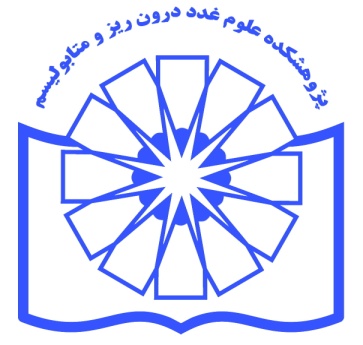 In addition to the hormone-producing cells, a second cell population is also present (folliculo-stellate cells) in the normal gland.
The latter cells have a dendritic shape and typically encircle the hormone-positive cells.

The folliculostellate cells are positive for : 
 S-100 protein
 variably positive for GFAP.

In contrast to their presence in the normal anterior
pituitary, S-100 protein-positive folliculostellate cells are
generally absent from pituitary adenomas.
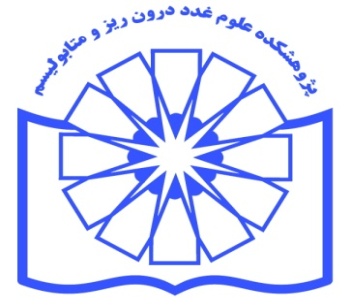 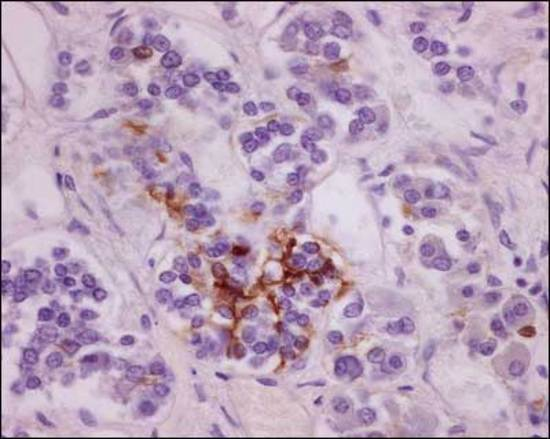 Folliculostellate cells are stromal sustentacular cells that surround acini of the normal gland; they are immunoreactive for S100 protein.
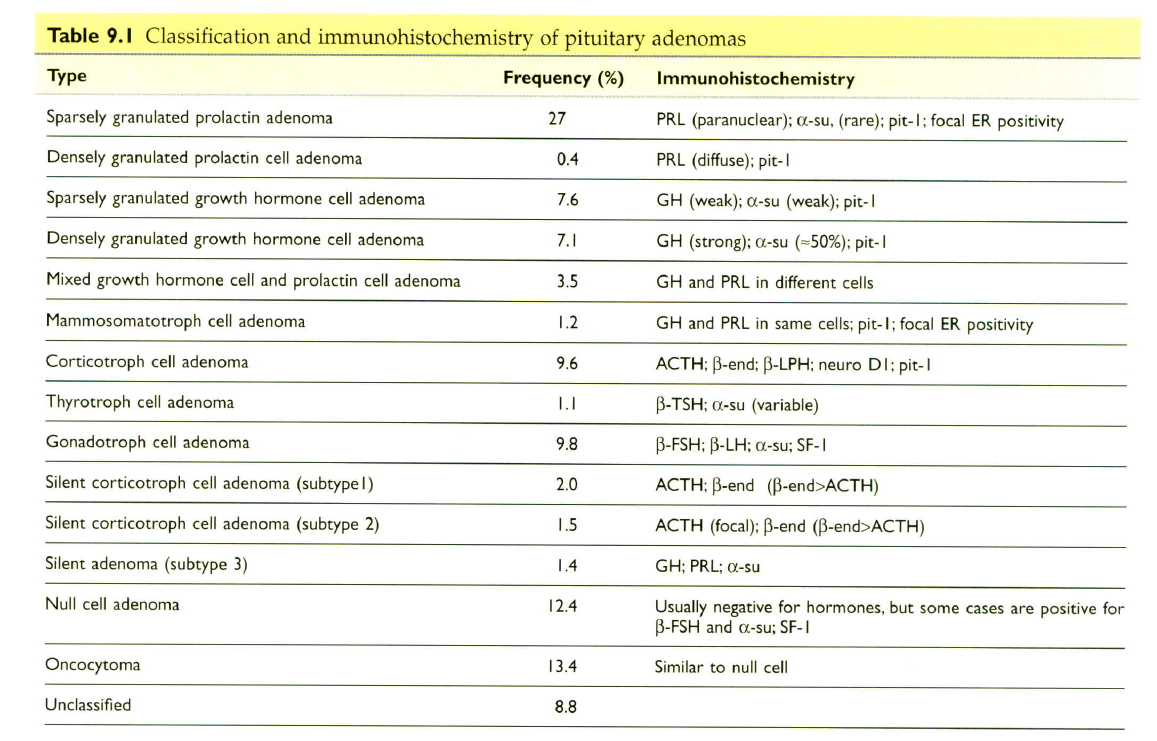 Neuroendocrine markers
Pituitary adenomas are typically positive for neuroendocrine markers, including:
 Chromogranin  (100%)
 Synaptophysin (92%)
 N5E (80%).
 The use of synaptophysin IHC has obviated the need for EM to document infrequent neurosecretory granules to verify adenoma diagnosis.
Cytokeratins
More than 90% of adenomas contain CK8 .
 The use of CAM 5.2 has the added advantages that highlights the difference between small fragments of normal compressed gland & the adenoma.
 It also allow separation of densely from sparsely granulated GH adenomas predicting the response to somatostatin analogs.
In sparsely granulated GH cell adenomas, the staining is globular, corresponding to the presence of fibrous bodies.
 Perinuclear staining is typical of densely granulated GH 
cell and mammo-somatotroph adenomas
 Corticotroph cell adenomas exhibit more diffuse cytoplasmic staining for CK8. 
CK20 is uniformly negative in adenomas, except for :
Corticotroph adenoma 
 Sparsely granulated GH adenomas
Always  CK 20 positive
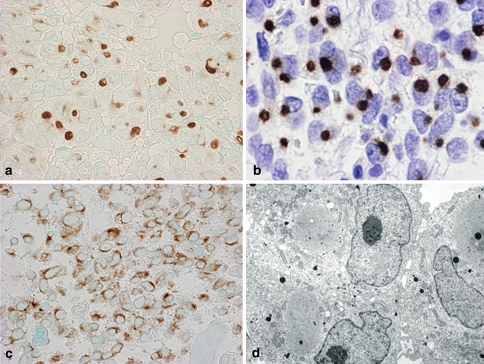 he IHC of CAM 5.2 keratin (CK8). In some GH omas, the tumor cells shows globules of keratin, which are called as fibrous bodies, by IHC (a). b Shows magnified image of dot type fibrous bodies. In densely granulated adenomas, keratin is immunostained in cytoplasm (c). In electron microscopy, fibrous bodies shows smooth endoplasmic reticulum located in the Golgi region (d)
Pituitary adenoma
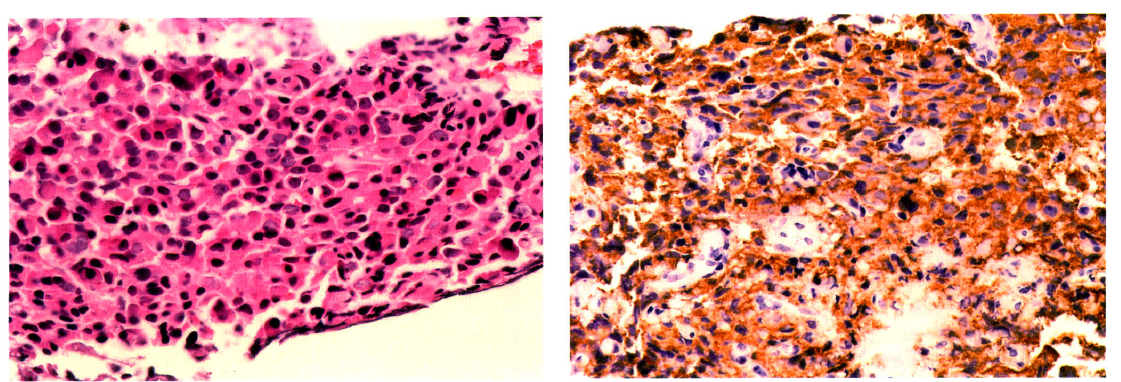 Immunoperoxidase staining for GH
GH-producing adenoma
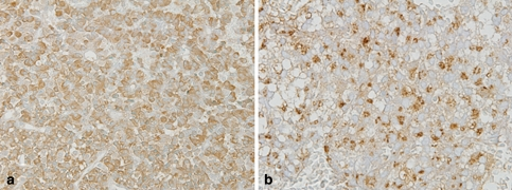 he IHC of GH of densely and sparsely granulated adenomas. Densely granulated adenoma shows strong and diffuse cytoplasmic immunoreactivity for GH (a). Sparsely granulated adenomas show weak GH immunostaining (b)
sparsely granulated prolactinoma
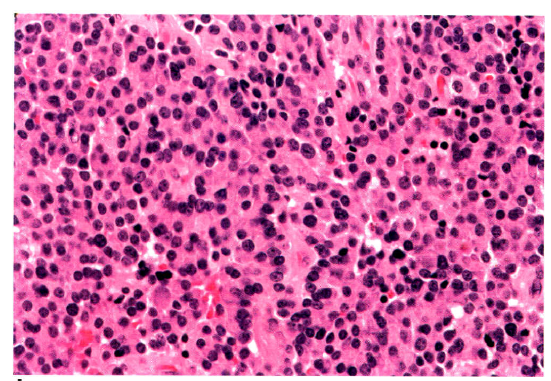 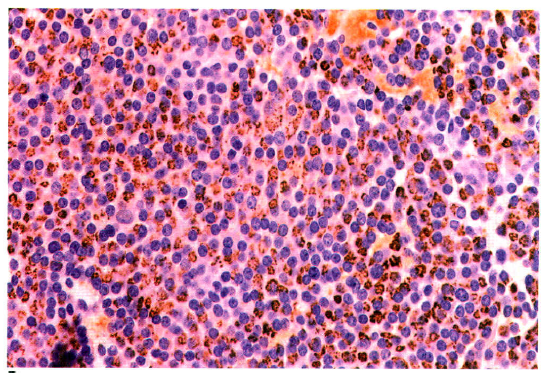 H&E  stain
immunoperoxidase stain for prolactin.
Pituitary carcinoma
Pituitary carcinomas are rare.
 Diagnosis rests on the demonstration of metastases. 
These tumors are typically positive for generic neuroendocrine markers and for one or more anterior pituitary hormones.
 The most frequently synthesized hormones are prolactin and ACTH while the production of growth hormone, TSH, and FSH/LH is rare.
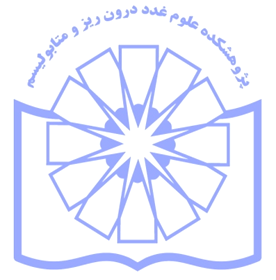 Ki-67 (MIB-1) index
Usually < 3% in noninvasive tumors
 Generally higher in invasive adenoma but does not correlate perfectly.
 Significantly higher ki67 index in invasive adenoms than noninvasive ones when suprasellar extension was considered but this difference did not hold up for tumors with cavernous sinus extension. 

 Silent ACTH- cell adenoma & PRL-producing adenoma have highest index  & null cell adenoma & gonadotroph cell adenomas have the lowest proliferation values.
The use of MIB-1 & P53 IHC for pituitary adenomas has been contraversial.
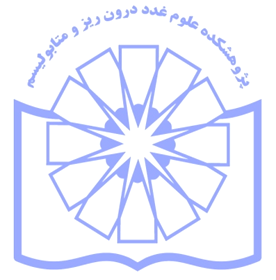 Braz J Med Biol Res. 2004 Measurement of Ki-67 antigen in 159 pituitary adenomas using the MIB-1 monoclonal antibody. Pizarro CB et al
** Acta Neurochir (Wien). 2004 Expression of cell proliferation markers in pituitary adenomas--correlation and clinical relevance of MIB-1 and anti-topoisomerase-IIalpha. 
Wolfsberger S et al.
Ki-67 (MIB-1) index
There is statistically significant, but numerically minimal difference in MIB-1 labeling indices between primary (1.25%) versus recurrent adenomas (1.9%). *
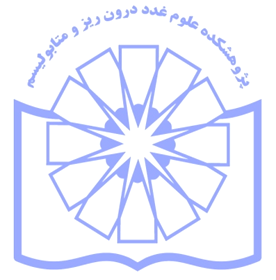 Acta Neuropathol. 2001 Increased chromosomal imbalances in recurrent pituitary adenomas. Rickert CH et al.
Adapted from 2004 version of the WHO fascicle on endocrine  disease
Atypical morphologic features such as :
 Nuclear pleomorphism
 Elevated mitotic index
 Elevated a ki-67 (MIB) labeling index > 3%
 Extensive nuclear staining for P53 

 Tumors with these features without documented metastases named as atypical adenoma
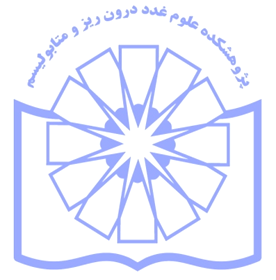 Despite this statement, routine use of MIB-1 & P53 IHC is not utilized in many laboratories for pituitary adenomas simply because it is not clear  to the clinical team what specifically to do with the information that an adenoma is histologically “atypical”.
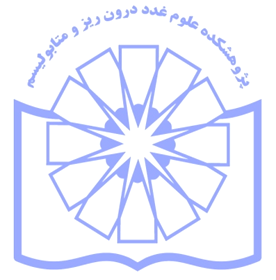 Electron microscopy
Today , use of a full IHC panel of pituitary Abs (PRL,GH, SU, FSH, LH, TSH & ACTH), plus synaptophysin & CAM 5.2 has made EM infrequently necessary for classification.
 The best policy may be to set a small sample in Glutaraldehyde that can be used in the unlikely event that EM becomes necessary.
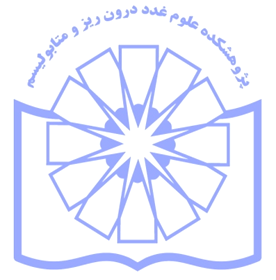